Overview – what are inference procedures?
One sample z-interval
One sample t-interval
Two sample z-interval for p1-p2
Two sample t-interval for μ1-μ2
Paired t-interval for μ1-2
t-interval for least squares regression line
One sample z-test for p
One sample t-test for means
Two sample z-test for p1-p2
Two sample t-test for μ1-μ2
Paired t-test for μ1-2
t-test for least squared regression line
X2 goodness-of-fit test
X2 test for homogeneity
X2 test for association/independence
40%
One sample z-interval
When?
Proportions (or a known standard deviation)
Looking for a proportion of ONE variable within a group
Conditions?
Random (or representative) sample
Less than 10% of the overall population
At least 10 expected successes and failures
Example
What percent of students at your school have a Facebook account?
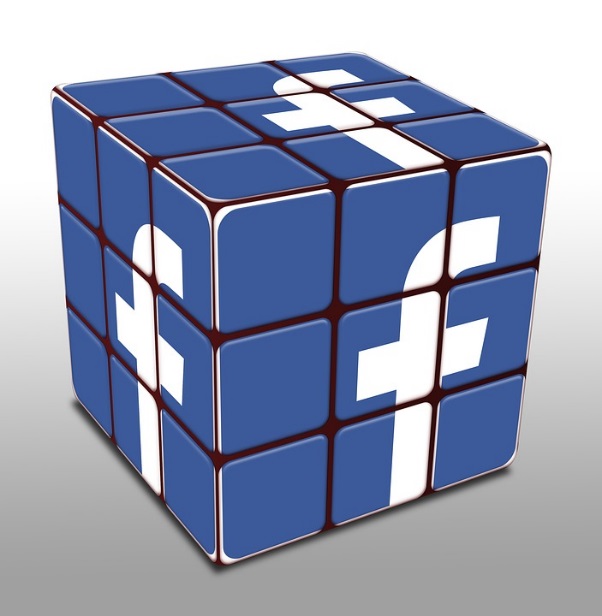 One sample z-test
When?
Proportions (or a known standard deviation)
Comparing a proportion of ONE variable within ONE group
Conditions?
Random (or representative) sample
Less than 10% of the overall population
At least 10 expected successes and failures
Example
A recent study said that 70% of high school students bring a lunch to school.  Is that true for students at your school?
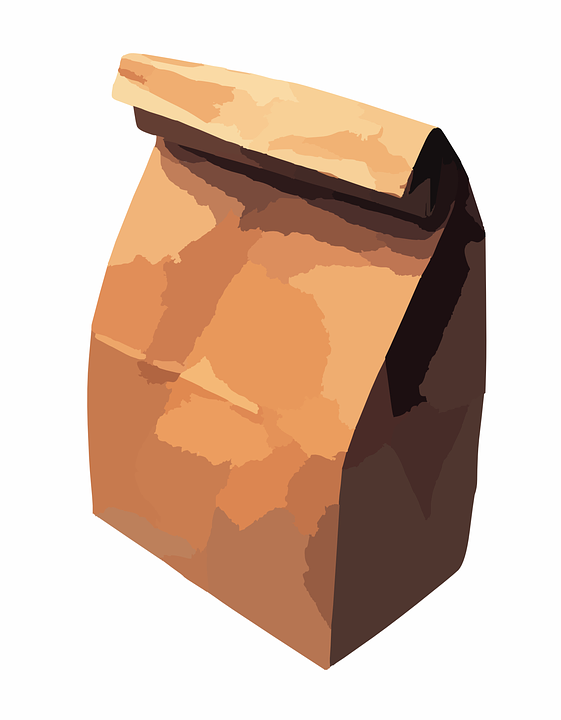 One sample t-interval
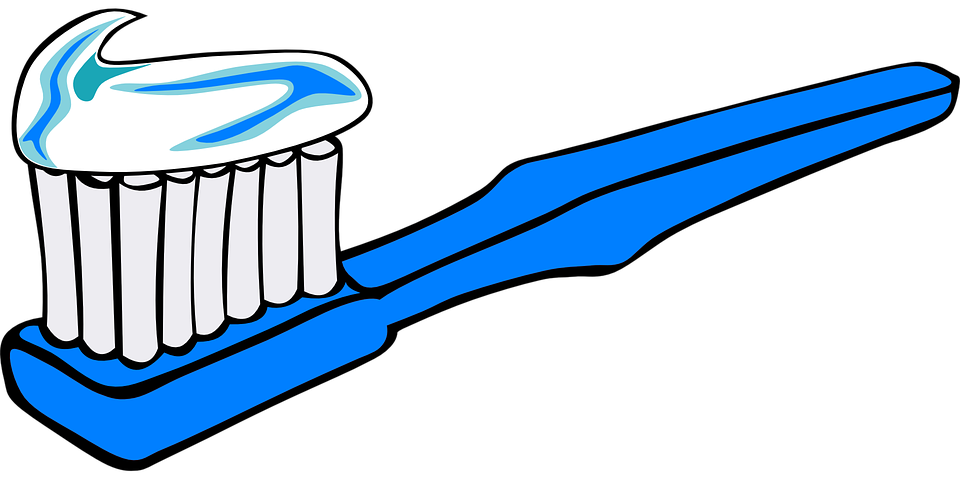 When?
Quantitative Data (units)
Looking for an estimate for one group
Conditions?
Random (or representative) sample
Less than 10% of population
At least 30 in the sample
Nearly normal distribution
Example
How long do teens typically spend brushing their teeth?
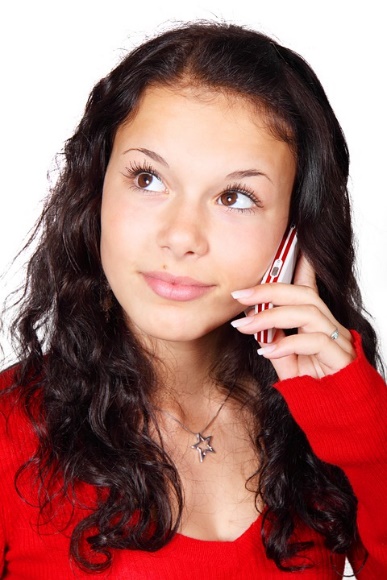 One sample t-test
When?
Quantitative Data (units)
Comparing to an estimate for one group
Conditions?
Random (or representative) sample
Less than 10% of population
At least 30 in the sample
Nearly normal distribution
Example
According to a recent survey, a typical teenager has 38 contacts stored in his/her phone.  Is this true at your school?
Two sample z-interval for p1-p2
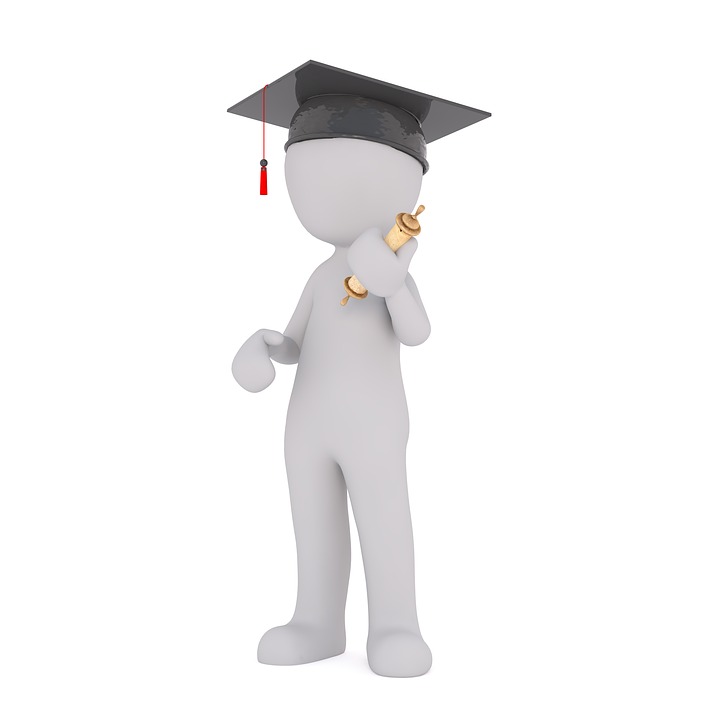 When?
Proportions (or known standard deviation)
Looking for an estimate of difference in percent between two groups
Conditions?
EACH group random or representative
EACH group no more than 10% of entire population
EACH group expected at least 10 successes and 10 failures
Groups independent of each other
Example
What is the approximate difference in graduation rate between students of color and white students?
Two sample z-test for p1-p2
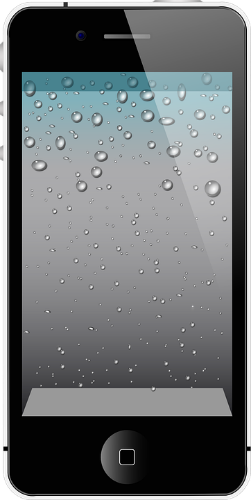 When?
Proportions (or known standard deviation)
Determining if there is a difference (or what kind of difference) between two groups
Conditions?
EACH group random or representative
EACH group no more than 10% of entire population
EACH group expected at least 10 successes and 10 failures
Groups independent of each other
Example
Who is more likely to own an iPhone, middle school girls or middle school boys?
Two sample t-interval for μ1-μ2
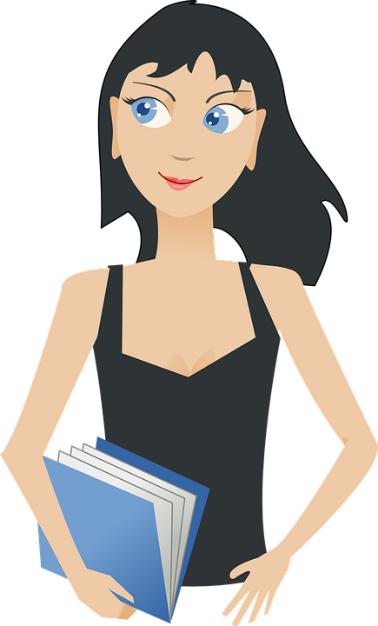 When?
Quantitative Data – units
Comparing the difference between two independent groups (may or may not have different quantities)
Conditions?
BOTH groups Random (or representative) of population
BOTH groups less than 10% of population(s)
At least 30 in sample
BOTH groups – nearly normal distribution
Independent Groups
Example
What is the approximate grade difference between AP Stats students in the 2017-18 school year with this school year?
Two sample t-test for μ1-μ2
When?
Quantitative Data – units
Testing the difference between two independent groups (may or may not have different quantities)
Conditions?
BOTH groups Random (or representative) of population
BOTH groups less than 10% of population(s)
At least 30 in sample
BOTH groups – nearly normal distribution
Independent groups
Example
Do Duracell batteries last longer than Eveready?
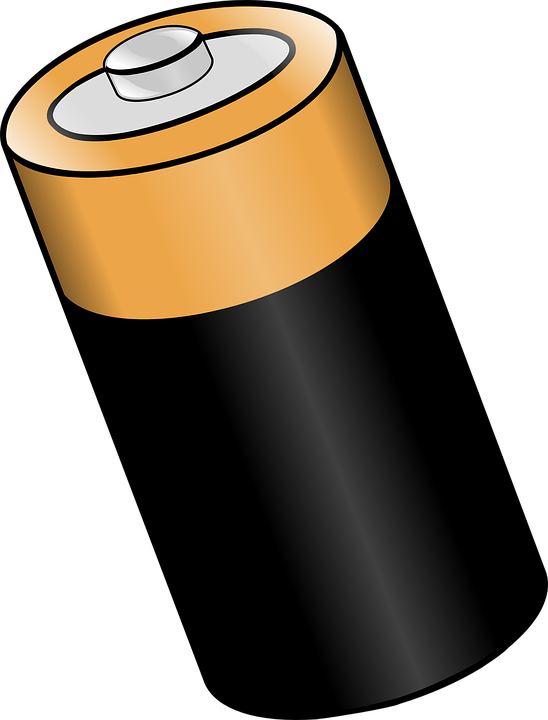 Paired t-interval for μ1-2
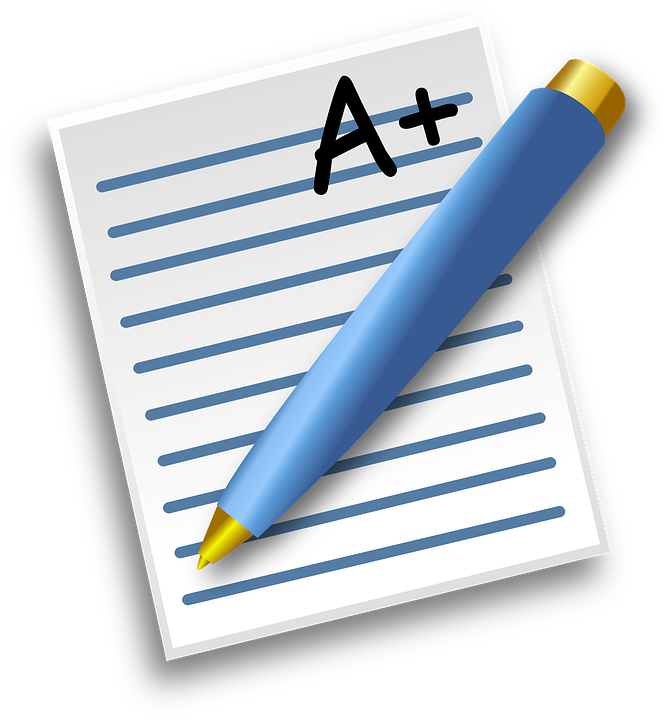 When?
Quantitative Data – units
Connected groups (before/after, siblings, etc.)  making really one group
Determining the difference between data sets
Conditions?
Random (or representative) group
Less than 10% of total population
At least 30 in group
Nearly normal distribution
Example
How do GPA’s change between junior year and senior year?  50 students were chosen and their 11th grade and 12th grade GPA’s were compared.
Paired t-test for μ1-2
When?
Quantitative Data – units
Connected groups (before/after, siblings, etc.)  making really one group
Testing the difference between data sets
Conditions?
Random (or representative) group
Less than 10% of total population
At least 30 in group
Nearly normal distribution
Example
Does participation in a tutoring program make a difference.  Students’ success rate was compared before and after participation in a tutoring program.
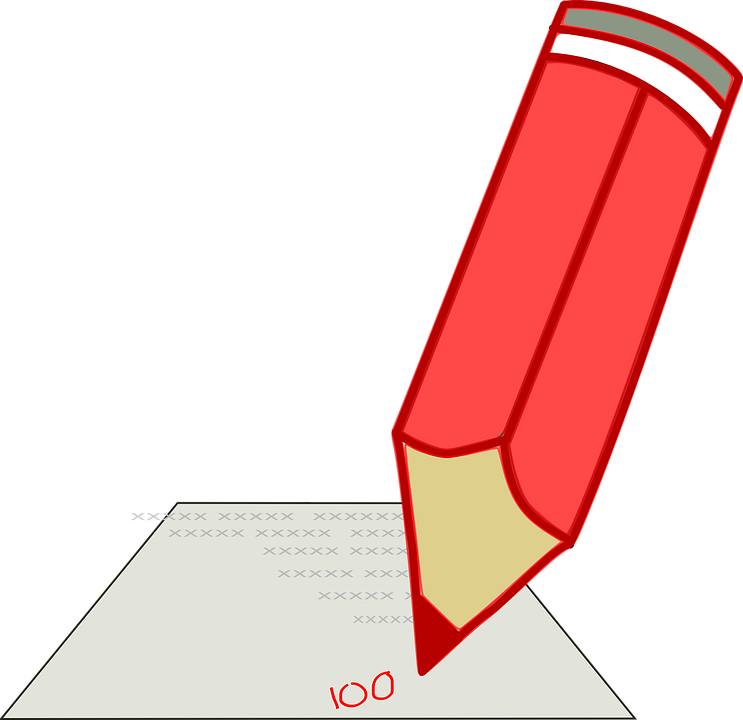 t-interval for least squares regression line
When?
A set of two different quantitative values for each subject
Determining what the relationship is between those variables
Conditions?
Quantitative Data
Scatterplot is straight enough
No pattern in the residuals
No strong outliers
Nearly normal distribution of residuals
Example
Approximately what slope describes the relationship between hours of sleep and salary for adults in their 20’s?
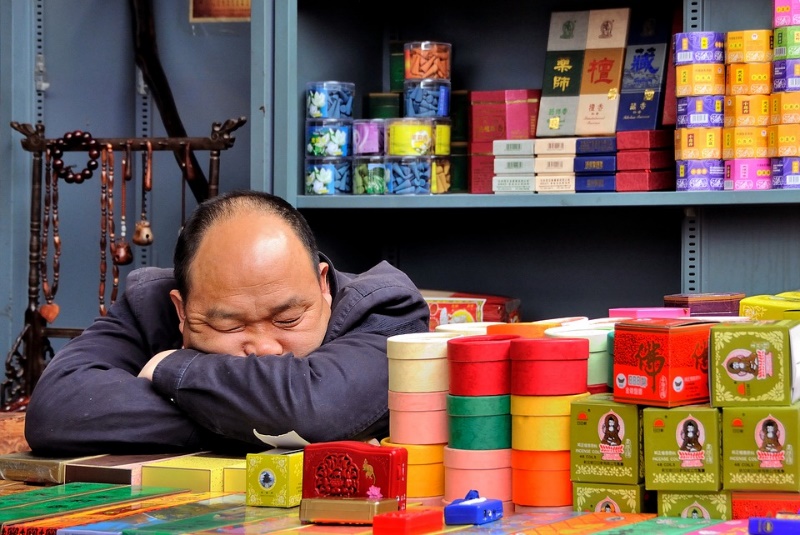 t-test for least squared regression line
When?
A set of two different quantitative values for each subject
Testing if there is a relationship is between those variables
Conditions?
Quantitative Data
Scatterplot is straight enough
No pattern in the residuals
No strong outliers
Nearly normal distribution of residuals
Example
Is there a relationship between the age of a students’ car and the mileage reading on the odometer?
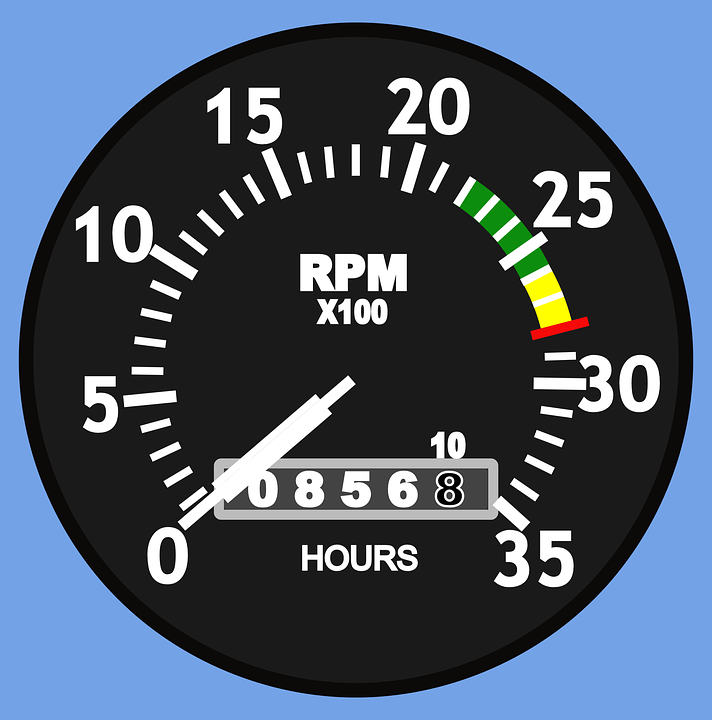 X2 goodness-of-fit test
When?
Categorical Data (counts in each category)
One set of categories (color, race, flavor, etc)
Conditions?
Counted Data
Expected 5 in each category
Random (representative) sample
Less than 10% of entire population
Example
Are flavors equally distributed in skittles?
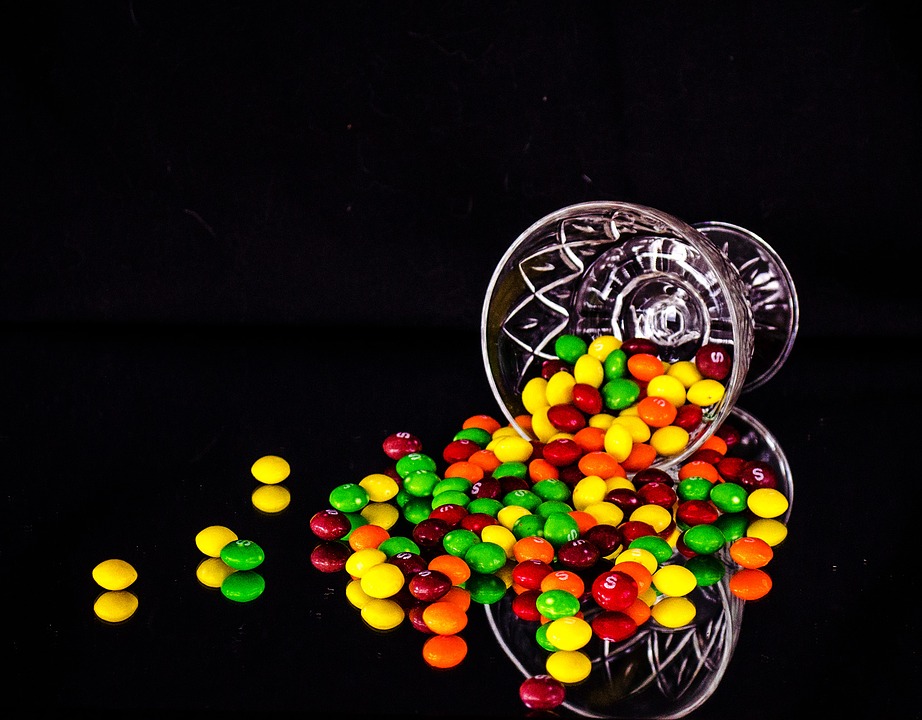 X2 test for homogeneity
When?
Categorical Data (counts in each category)
Two sets of categories (color, race, flavor, etc)
Asking about “proportional” or “distribution”
Conditions?
Counted Data
Expected 5 in each category
Random (representative) sample
Less than 10% of entire population
Example
Is involvement in various sports (basketball, baseball, wrestling, etc.) proportional to ethnicity in area high schools??
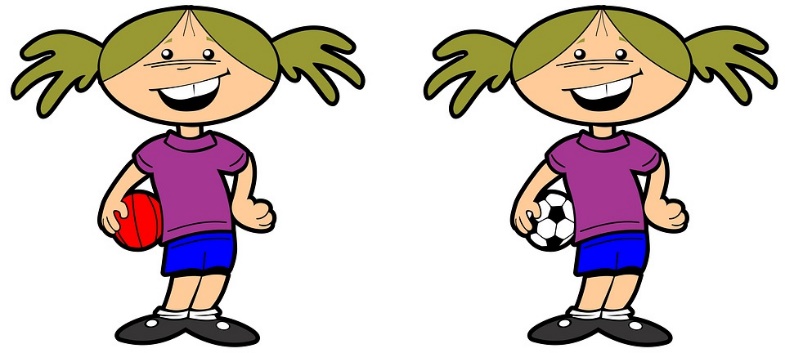 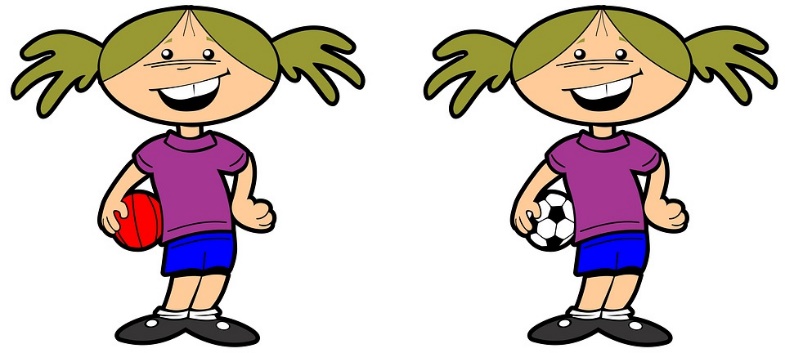 X2 test for association/independence
When?
Categorical Data (counts in each category)
Two sets of categories (color, race, flavor, etc)
Asking about “relationship”, “association”, or “independent”
Conditions?
Counted Data
Expected 5 in each category
Random (representative) sample
Less than 10% of entire population
Example
Is there a relationship between students’ favorite academic subject and preferred music type?
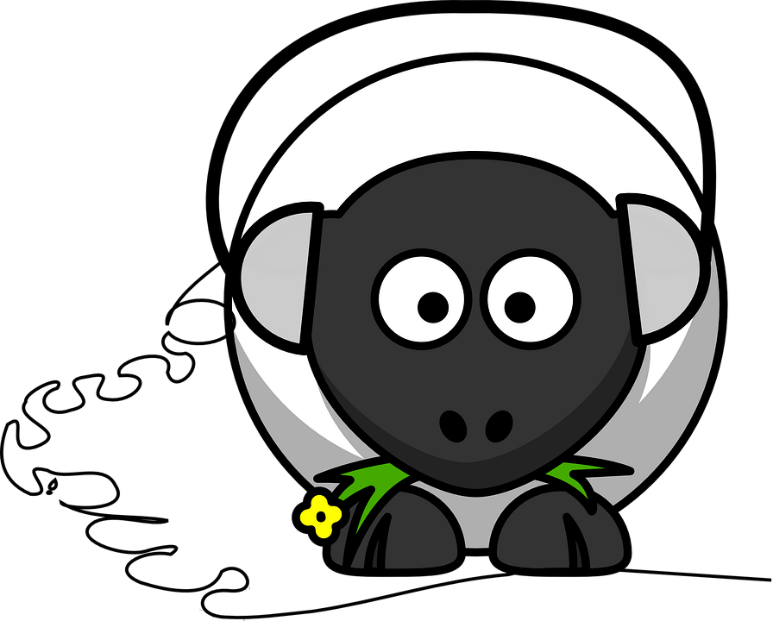 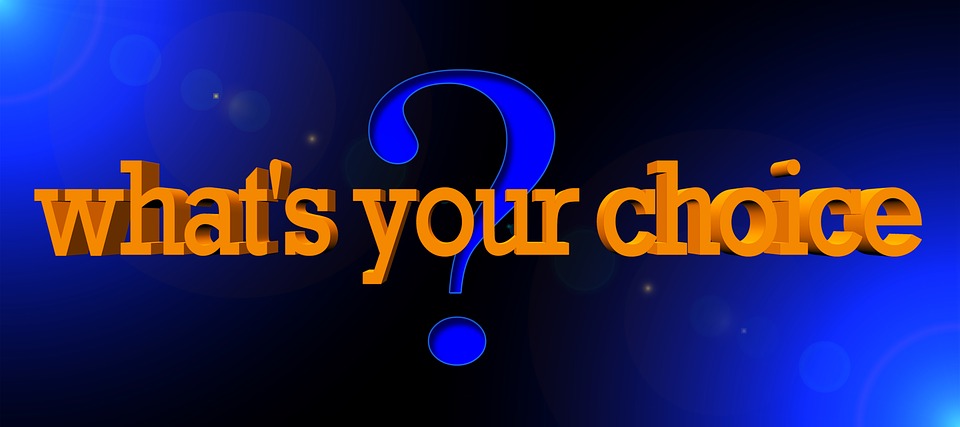 Practice
http://bit.ly/InfProc